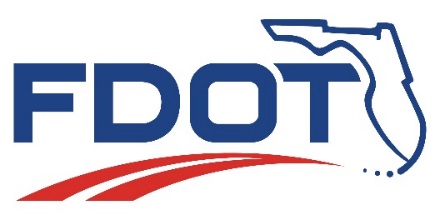 Transition from RN to IRI Warranty Projects
Data Source
Three year old PCS data collected from 2013 to 2017 (last five years of available data)
Data notes:
Year of construction determined from acceptance
Pavement age determined when PCS survey is conducted
PCS data collected in lane with most distress; typically outermost lane
RN Distribution after Three Years
% Lane Miles with RN<3.5
  All systems = 1.4%
  Primary = 1.7%
  Limited Access = 0.9%
RN=3.5
IRI Distribution after Three Years
IRI(RN<3.5) Based on % Lane Miles
IRI based on RN(<3.5) lane miles
All systems, RN(<3.5)=1.4%: IRI>105 in/miles
Primary, RN(<3.5)=1.7%: IRI>109 in/miles
Limited Access, RN(<3.5)=0.9%: IRI>94 in/miles
Average IRI over Three Year Period